L’Allemagne est un pays de découvertes et d’inventions …
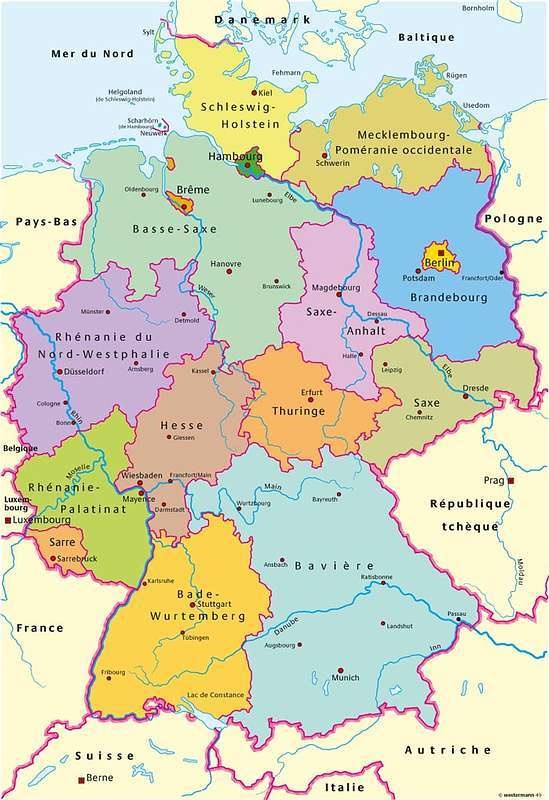 Invention de l’imprimerie par Gutenberg en 1448
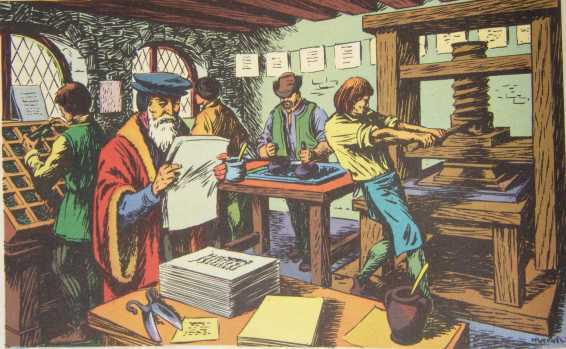 L’oméopathie en 1797
GLÜHBIRNE
Heinrich Goebel, 
1854
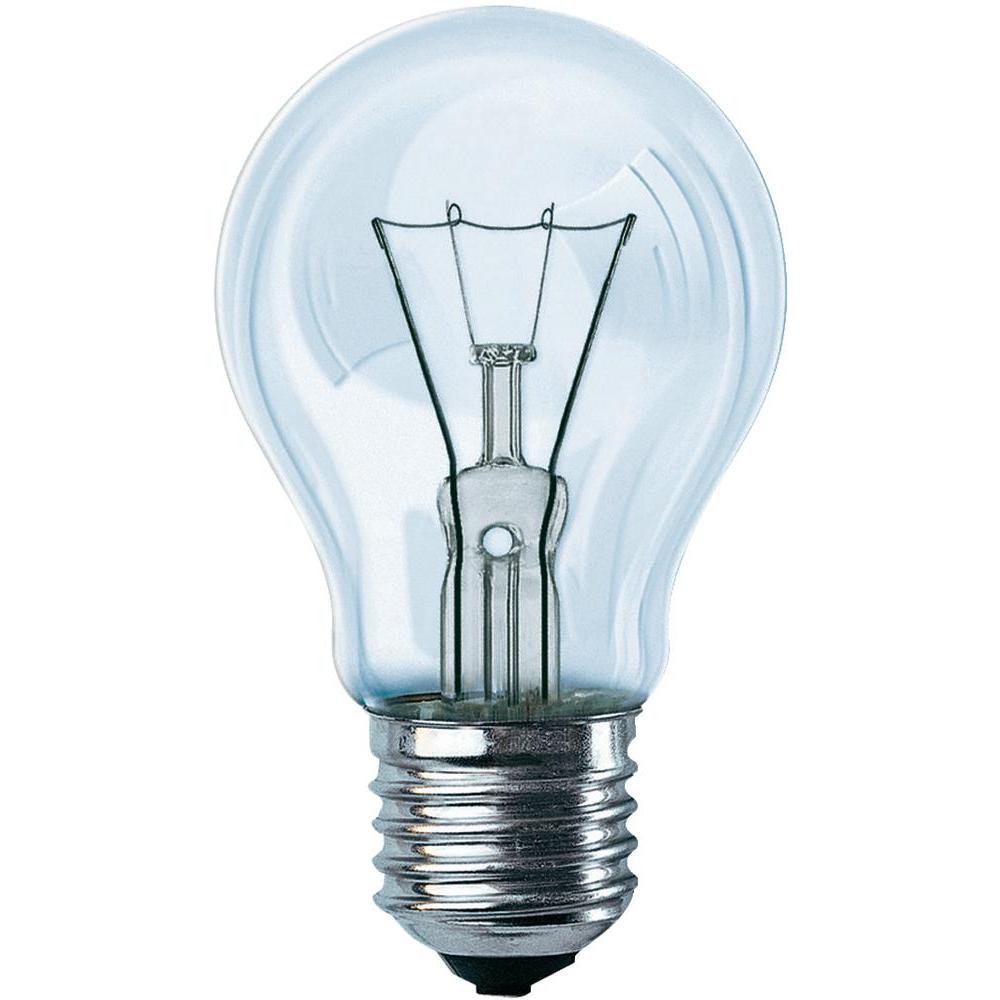 Le Jean en 1855, par Levi Strauss émigré aux Etats-Unis
1883
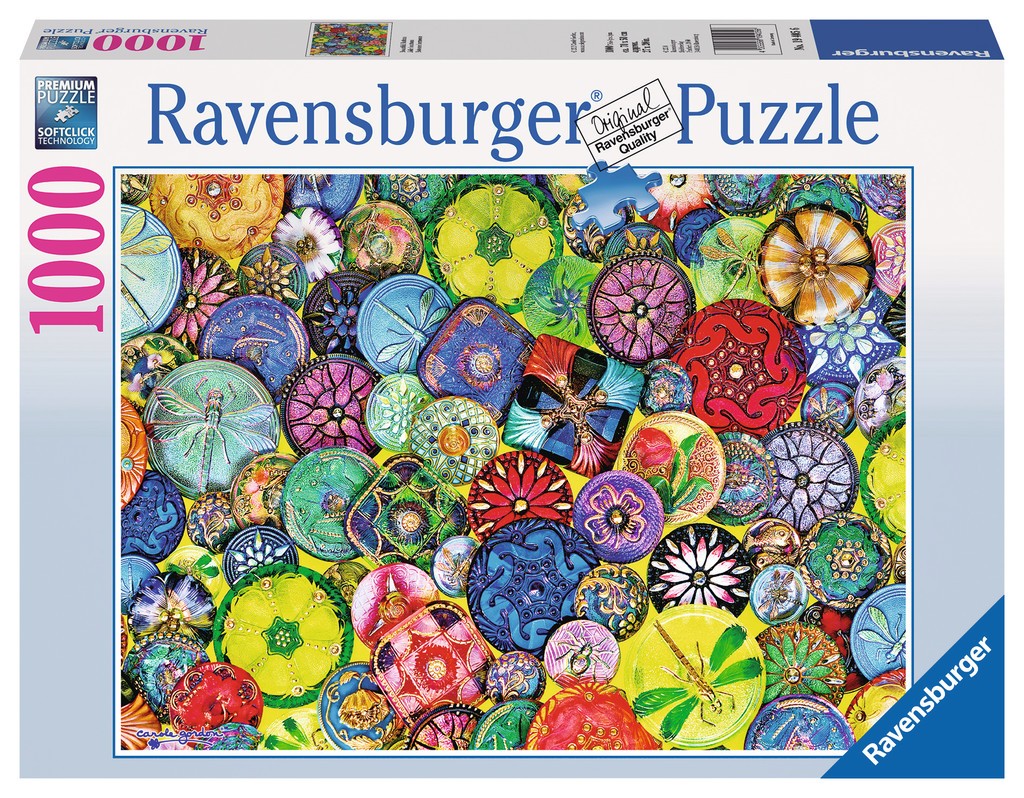 Robert Bosch, 
1886
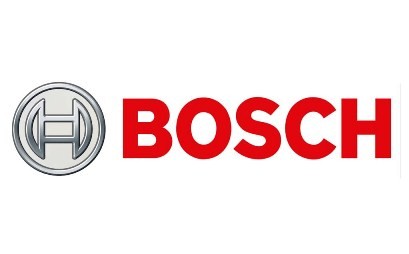 Le moteur Diesel en 1890
FERNSEHER, Max Dieckman, 1906
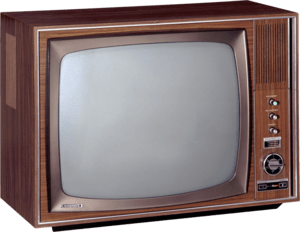 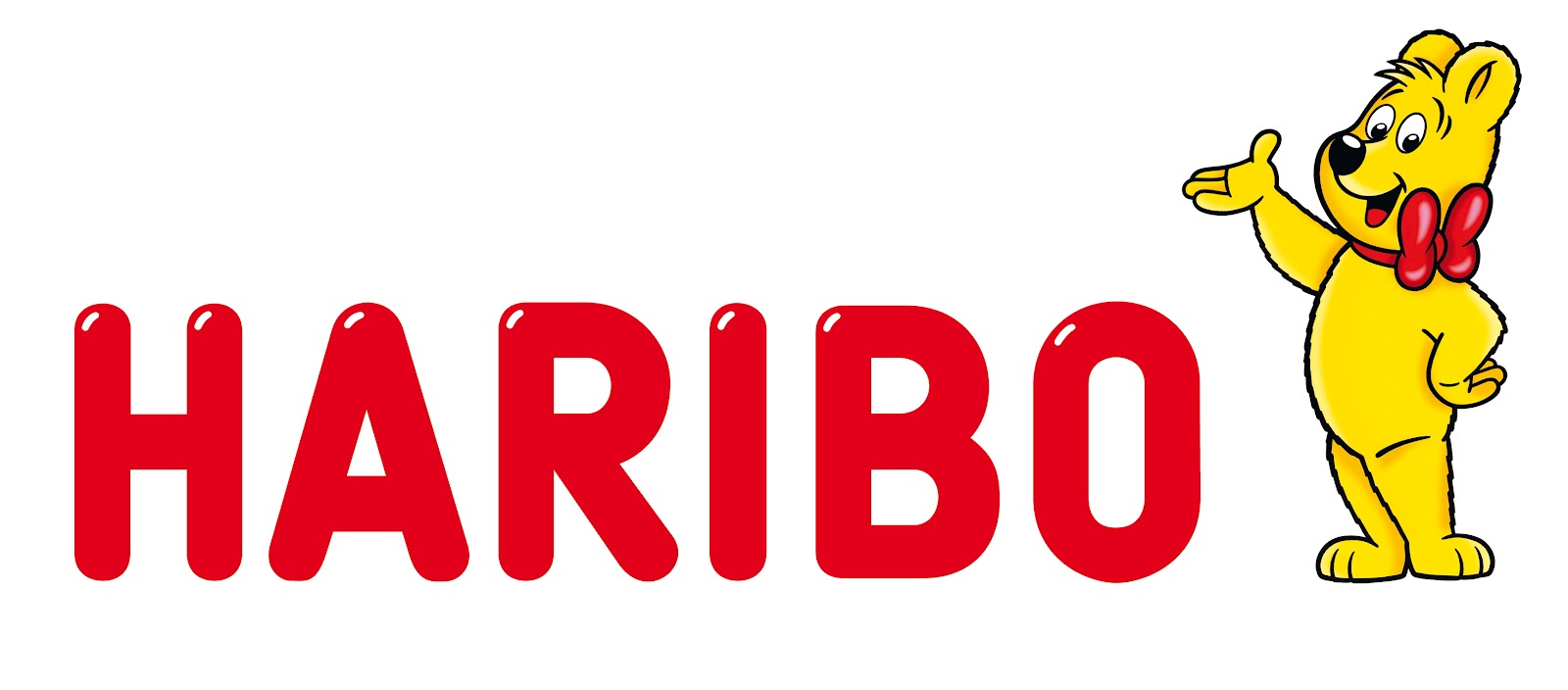 HANS 
RIEGEL
BONN
1920
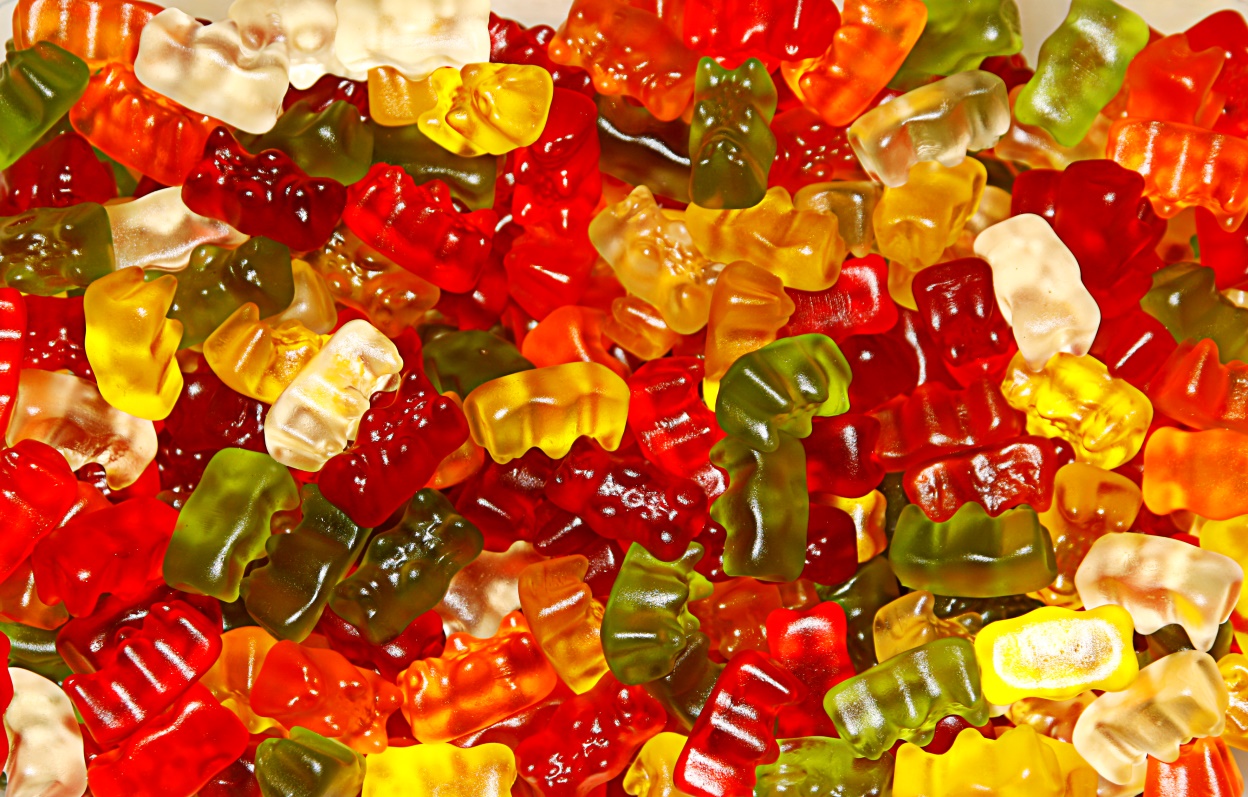 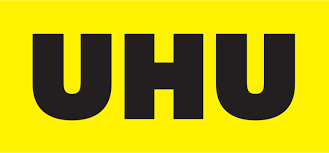 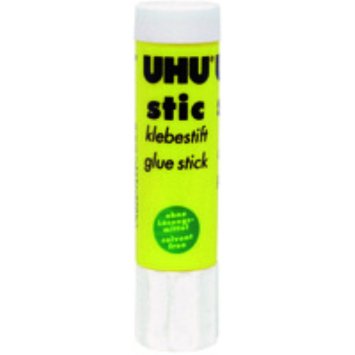 August Fischer, 
1932
L’hélicoptère par Heinrich Focke en 1936
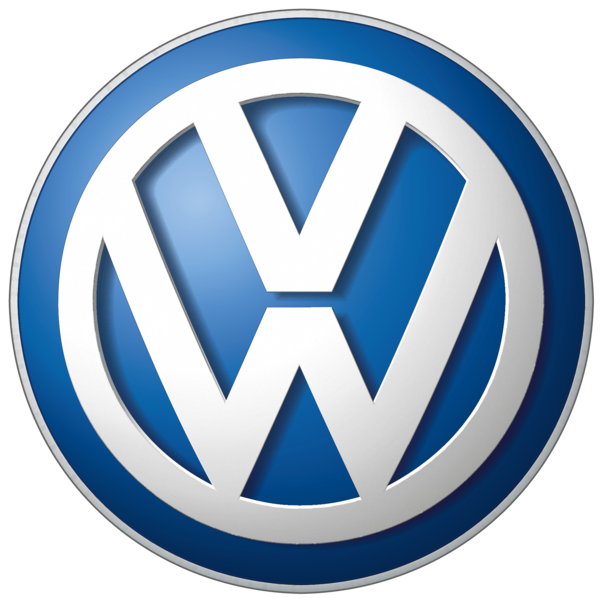 Ferdinand Porsche, 
1937
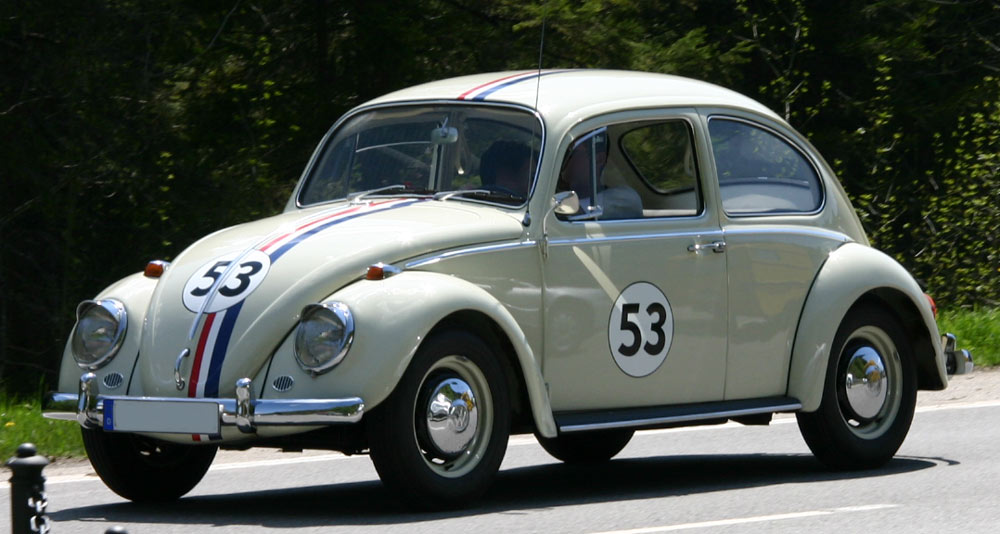 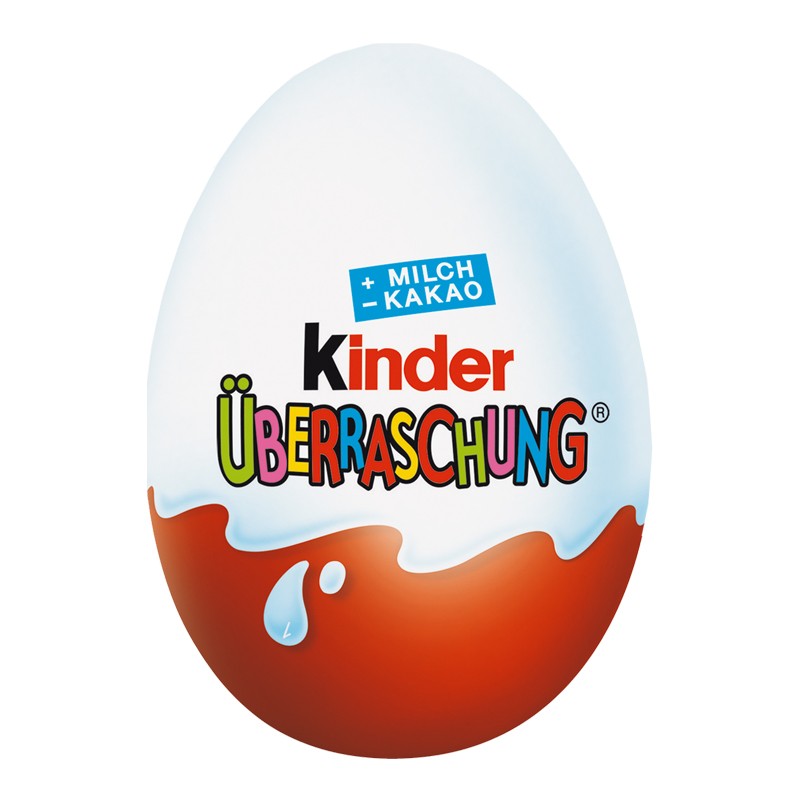 1946
Pietro Ferrero
Adolf Dassler, 
1949
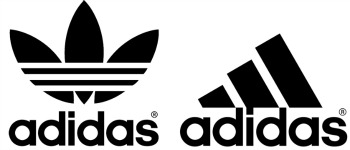 La cheville par Artur Fischer en 1949
Hans Schwarzkopf, 
1965
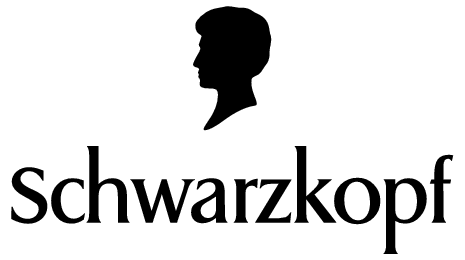 La carte à puce (Chipkarte) en 1968
Hans Beck, 
1974
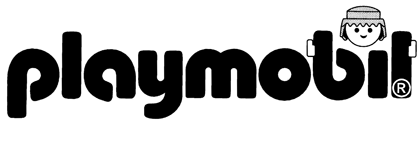 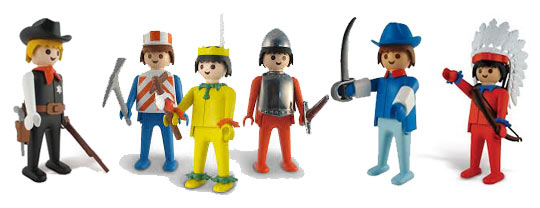 DIDDL par Dieter Goletz en 1990
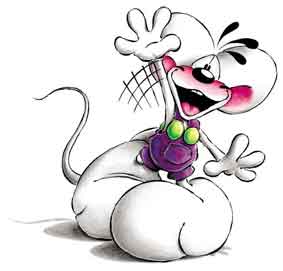